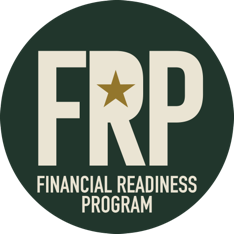 Version 2.0: October 2023
Agenda
Introduction
Vesting in the Thrift Savings Plan (TSP)
Why Save for Retirement?
Blended Retirement System (BRS) Overview
Understanding the TSP
Summary and Resources
2
What Does Vesting Mean?
3
What Does Vesting Mean?
Being vested = having ownership
You are always vested in, or entitled to, your own contributions and earnings. 
To become vested in the Service Automatic (1%) contribution, you must have completed two years of service.
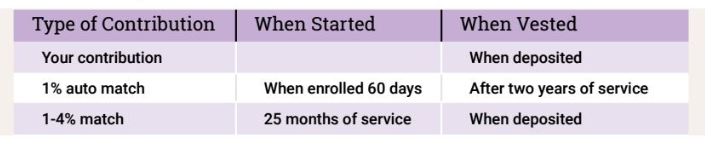 4
When Am I Vested?
Serving as of December 31, 2017
 Opted into BRS
 Receive Service Automatic (1%) and Matching Contributions immediately
 After 2 years of service from PEBD, vested in Service Automatic (1%) Contributions

Joined on or after January 1, 2018
 Automatically enrolled in BRS
 Service Automatic (1%) Contributions begin after 60 days
 After 2 years of service:
Vested in the Service Automatic (1%) Contributions
Begin receiving up to 4% of Matching Contributions
5
Why Save for Retirement?
6
Reasons to Save
Retirement can be expensive
 Pension may not be an option or not enough
 Social Security benefits may not be enough
 Health and longevity
 Inflation

Investing can be easy
 Time builds wealth
 Service Automatic (1%) and Matching Contributions
 Potentially greater returns than saving
 Benefits of compound interest
7
Time = Money
Start early and continue
*Assuming an 8% Rate of Return to age 65
8
Blended Retirement System (BRS)Overview
9
The Four Components of BRS
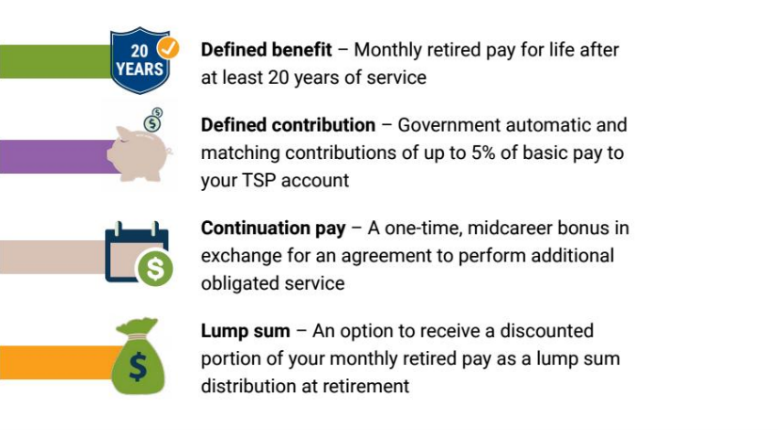 DoD Automatic 
1% into TSP
DoD
Automatic 1% into TSP
MonthlyRetired Pay
Includes lump sum option
TSP 
Earnings
Soldier’s TSP Contributions
DoD Matching 
TSP up to 4%
Continuation Pay
10
Understanding the Thrift Savings Plan (TSP)
11
What Is the Thrift Savings Plan?
• Defined Contribution Plan (TSP)
Open to all military members and federal employees
Similar to a civilian 401(k)

• Service Automatic (1%) and Matching Contributions under BRS
Service Automatic (1%) Contribution
Up to 4% Matching Contribution
Until you reach 26 years of service
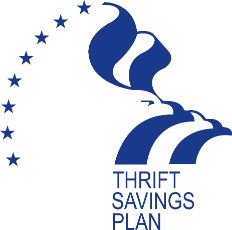 12
Total Contributions
13
Changing TSP Elections
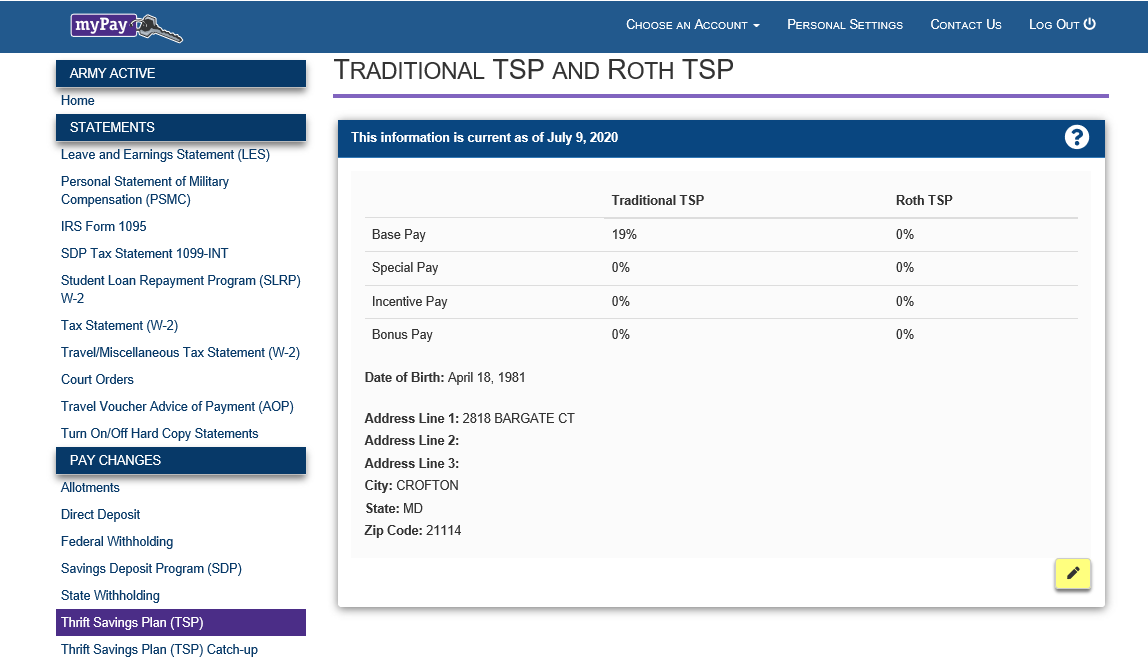 14
Five Core TSP Funds
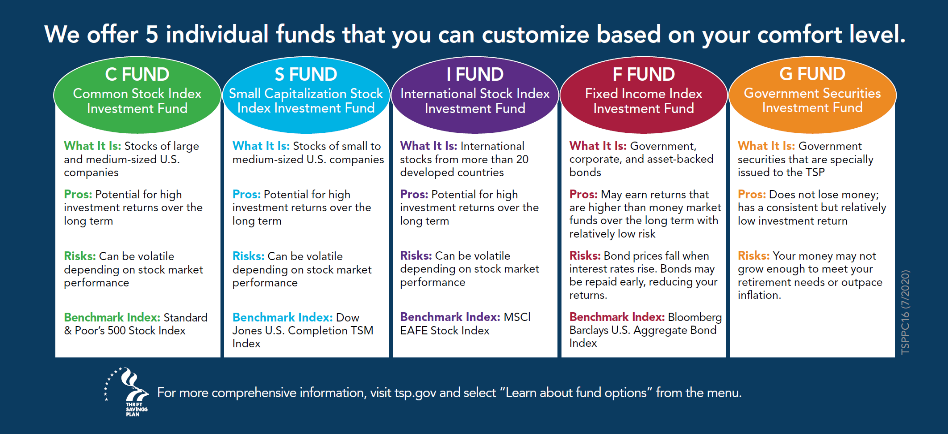 15
Lifecycle Funds
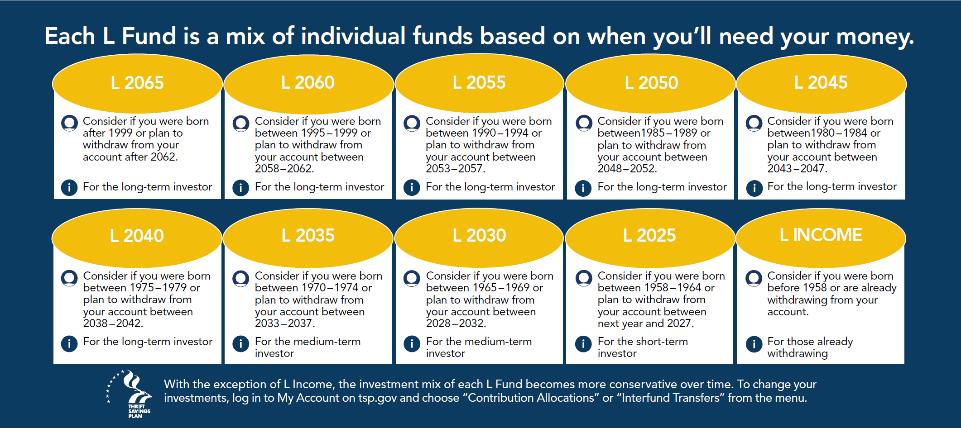 16
TSP Benefits and Contribution Limits
Benefits
 Automatic deduction from pay
 Service Automatic (1%) and Matching Contributions
 Traditional and Roth options
 Many investment funds
 Minimal administrative fees and expenses

Contribution Limits
 Elective Deferral
 Annual Additions Limit
 Catch-up provision for those over age 50
 Designated Combat Zone
17
Evaluate Your Retirement Goals
Revisit
Revise
Evaluate Annually
Increase your TSP contributions
Goals, time horizon, risk tolerance and fund selection aligned

Analyze your spending plan
How much can you afford to save
Contribute at least 5% of base pay to maximize benefits
18
Tax Treatment Options
Tax Break Now
Tax Break Later
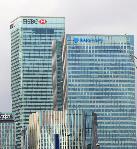 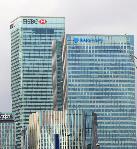 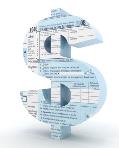 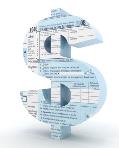 Traditional TSP

You get your tax break upfront and pay no taxes on the money you put in until you withdraw it.
Roth TSP

The money you deposit has already been taxed. You pay no taxes when you make withdrawals after age 59 ½.
19
How to Access and Manage the TSP
20
How to Access and Manage TSP
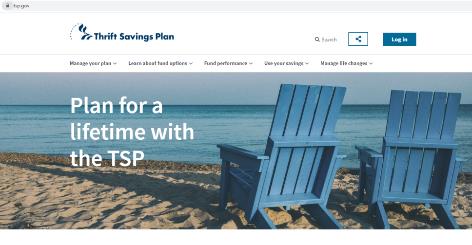 myPay.dfas.mil
Start – stop – change 
Percentage of pay
Type (Traditional / Roth)
Update address

 tsp.gov
View portfolio
Manage investments
Change allocations
Review beneficiaries (update with Form TSP-3)

TSP Mobile App
Convenience and security
Virtual Assistant
Manage your account
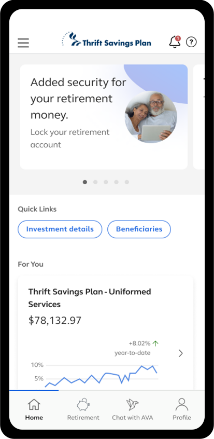 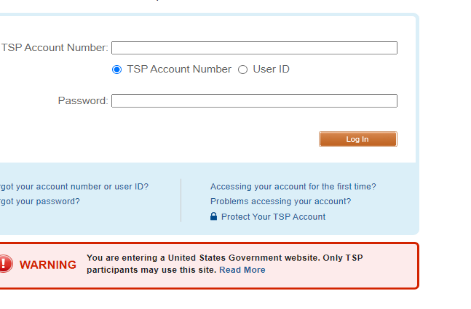 21
How do I Move My TSP Money into Different Funds?
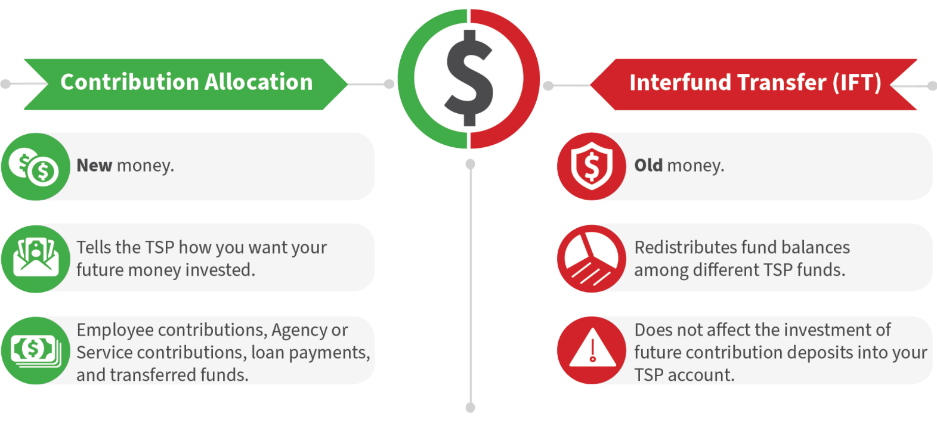 Investment Election
Reallocation
Fund transfer
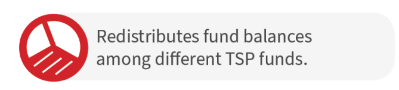 22
Summary and Resources
23
Summary
Let’s recap what you learned about:  
Vesting in the Thrift Savings Plan (TSP)
Why Save for Retirement?
Blended Retirement System (BRS) Overview
Understanding the TSP
How to Access and Manage TSP
24
Resources and Conclusion
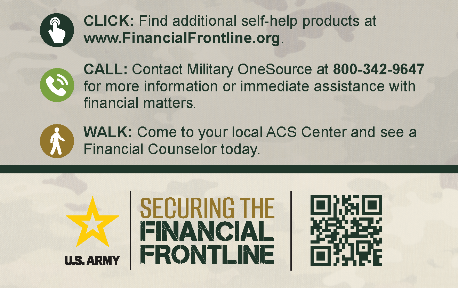 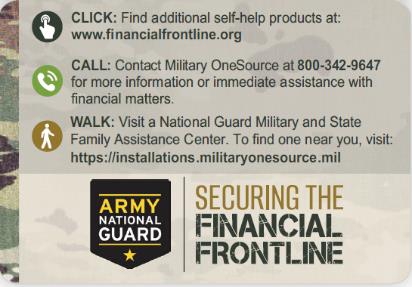 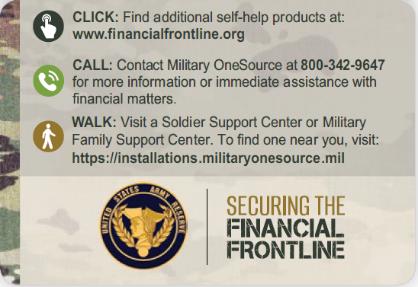 25
Thank You!
26